VÁLVULAS Y CIRCUITOS NEUMÁTICOS
RED NEUMÁTICA
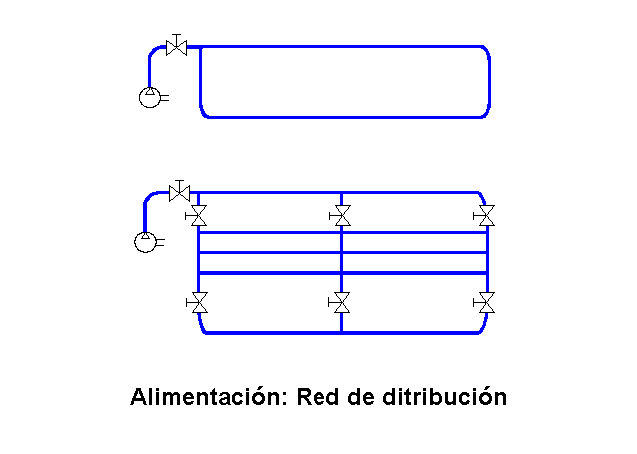 VÁLVULAS DE VIAS
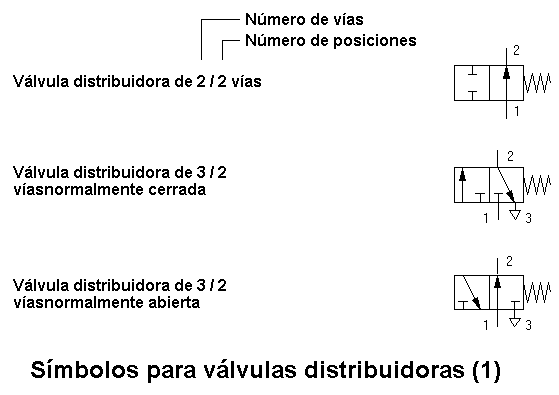 VÁLVULAS DE VIAS
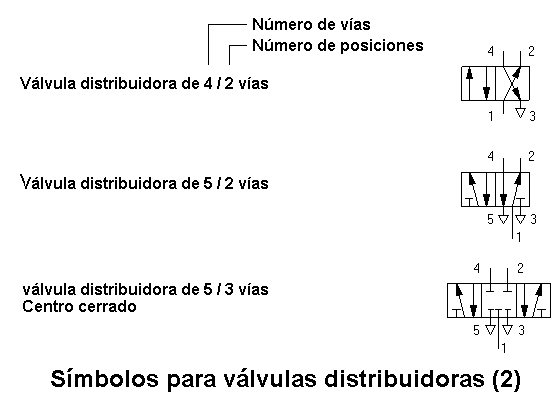 ACCIONAMIENTOS VÁLVULAS DE VÍAS
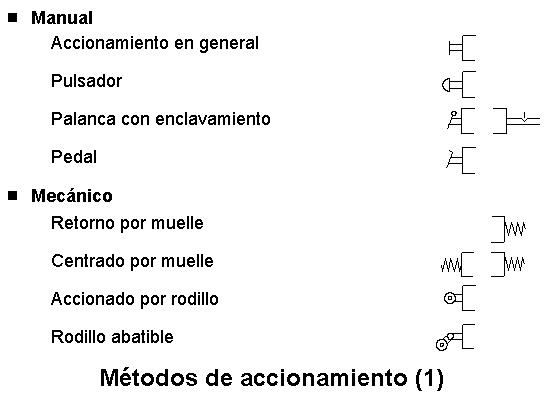 ACCIONAMIENTOS VÁLVULAS DE VÍAS
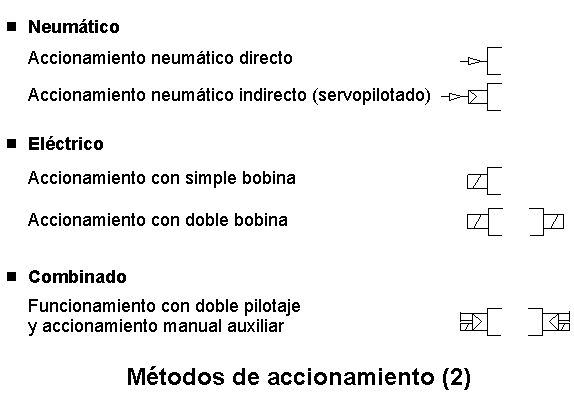 VÁLVULAS 3/2
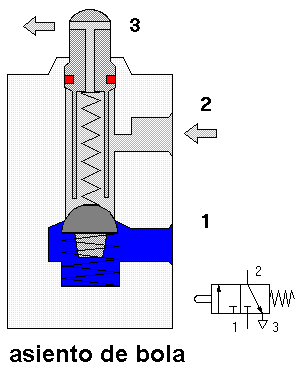 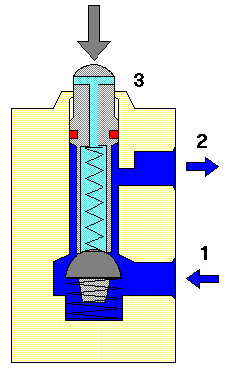 VÁLVULAS 3/2
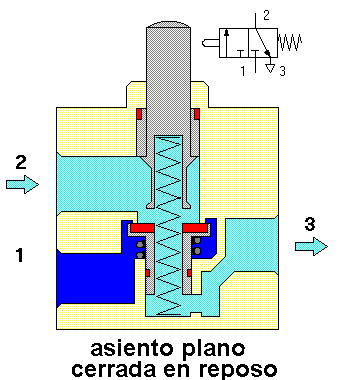 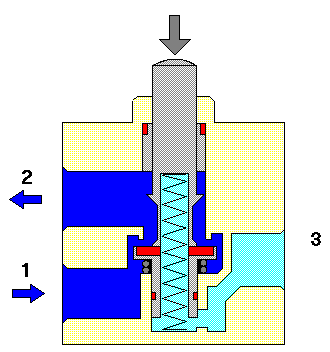 VÁLVULAS 3/2
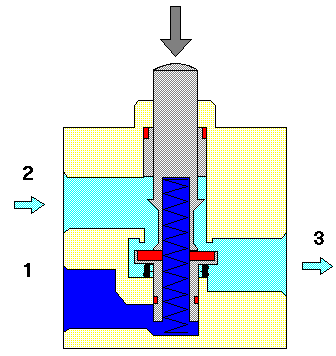 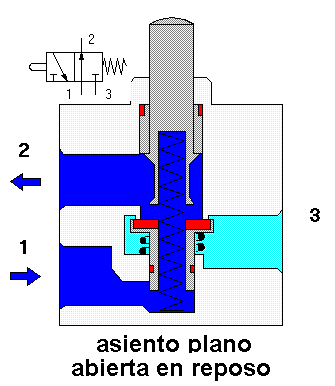 VÁLVULAS 3/2
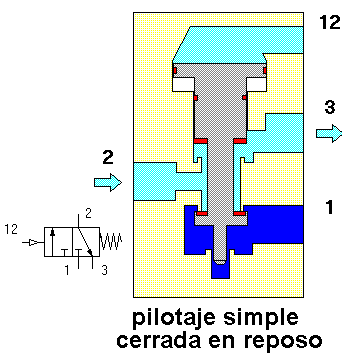 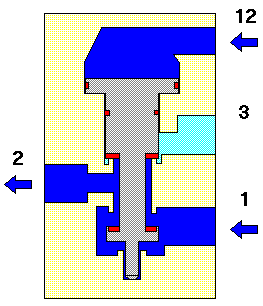 VÁLVULAS 3/2
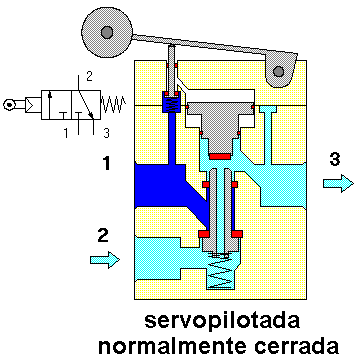 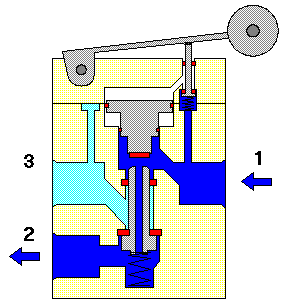 EJEMPLOS VÁLVULAS DE VIAS
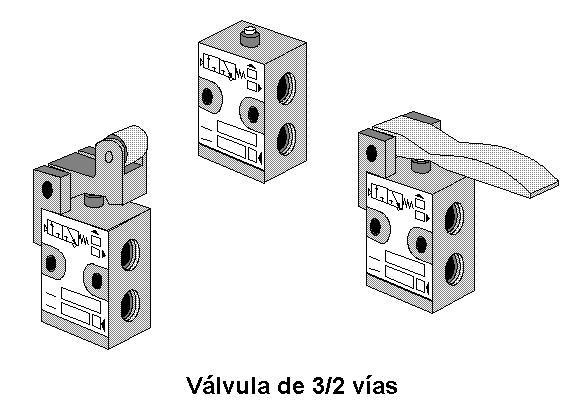 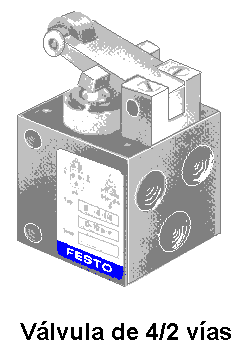 VÁLVULA 5/2
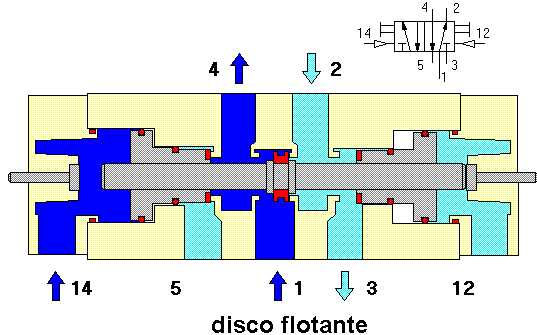 VÁLVULA 5/2
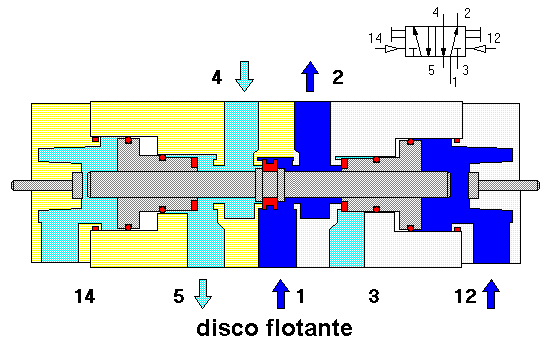 EJEMPLOS VÁLVULAS DE VIAS
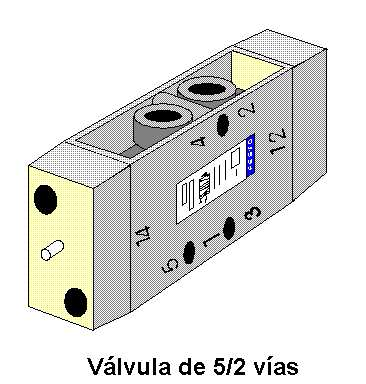 VÁLVULAS ANTIRRETORNO O BLOQUEO
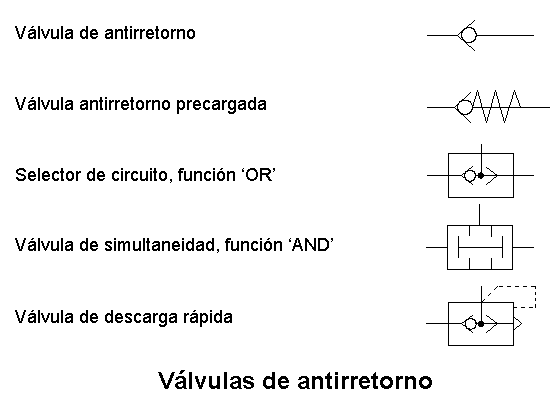 VÁLVULAS REGULADORAS DE FLUJO
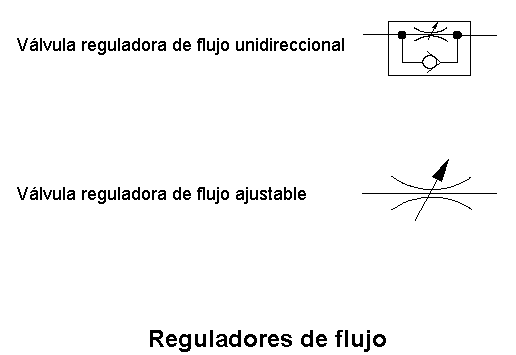 VÁLVULAS DE BLOQUEO
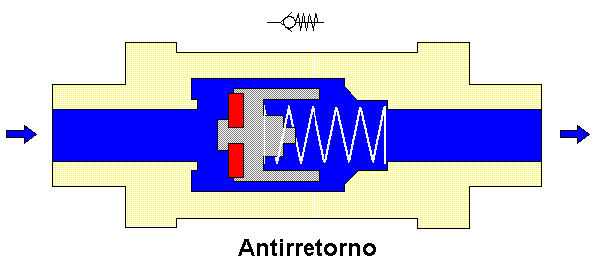 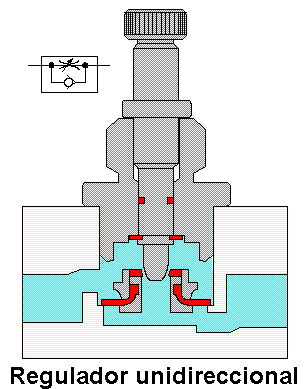 VÁLVULAS DE BLOQUEO
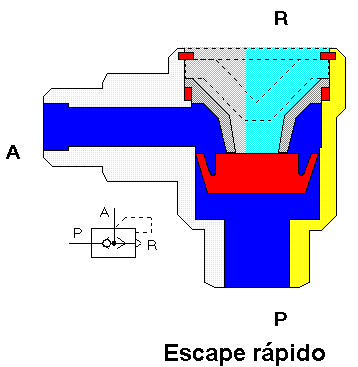 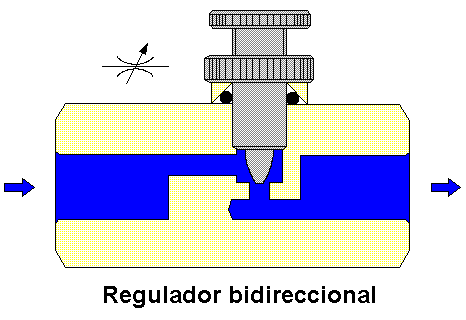 VÁLVULA SELECTORA
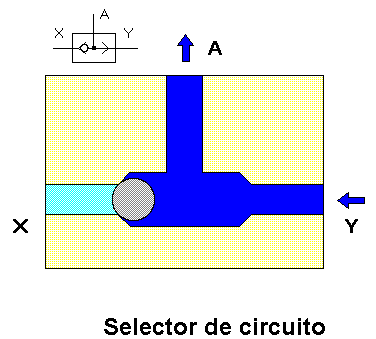 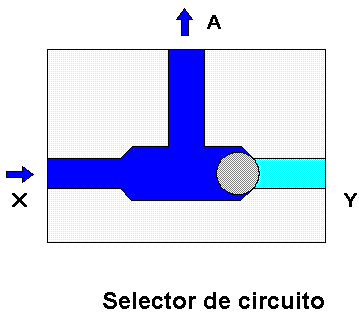 VÁLVULA DE SIMULTANEIDAD
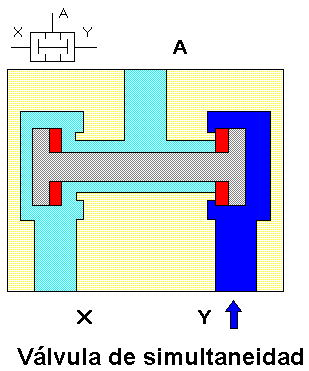 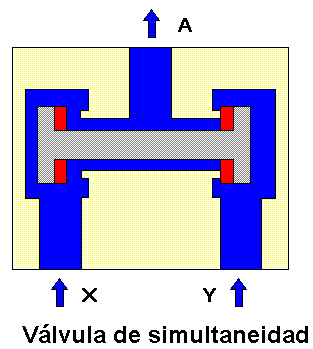 EJEMPLO VÁLVULA ANTIRRETORNO
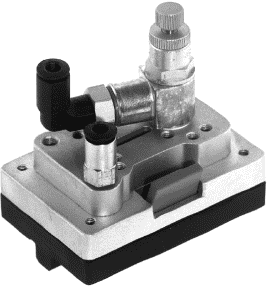 ESTRANGULACIÓN ANTIRRETORNO
EJEMPLOS VÁLVULAS ANTIRRETORNO
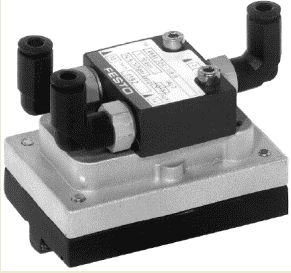 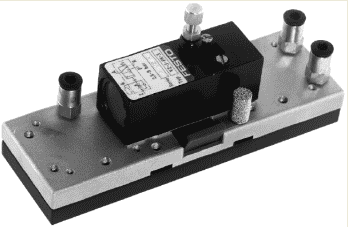 SIMULTANEIDAD
TEMPORIZADORA
OTRAS VALVULAS Y SENSORES
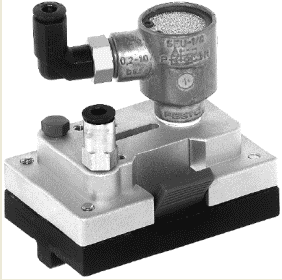 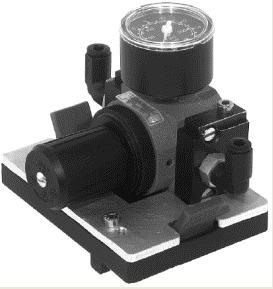 V. DE SECUENCIA
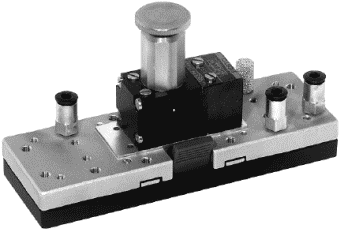 REGULADORA
DE
PRESIÓN
ESCAPE RÁPIDO
SENSORES
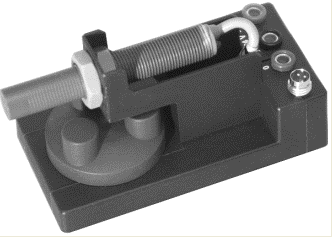 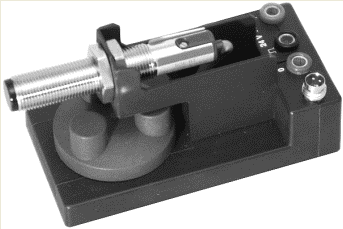 INFRAROJO
INDUCTIVO
CAPACITIVO
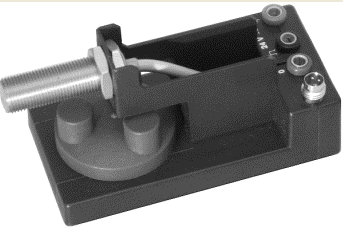 ELECTROVÁLVULAS
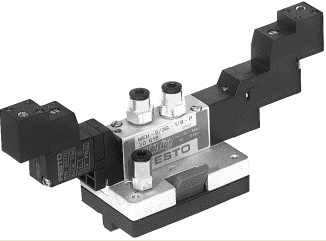 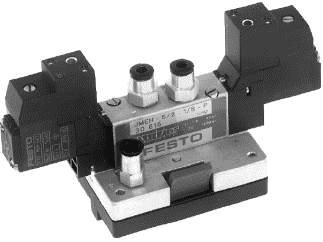 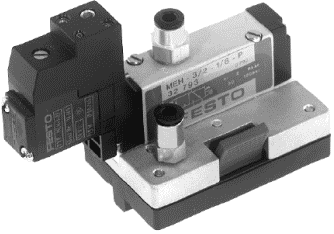 ACCESORIOS
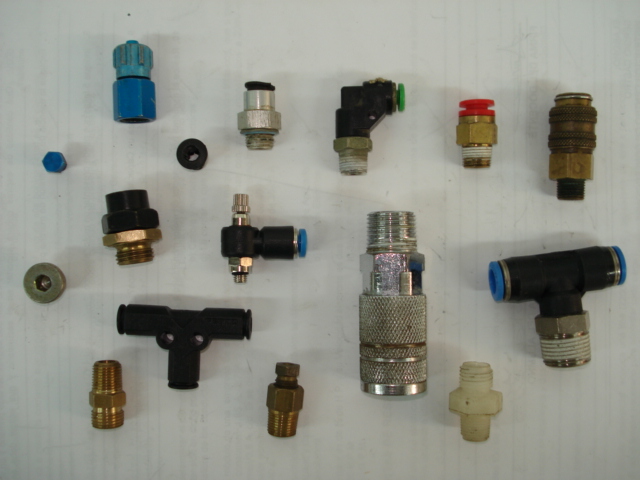 ACTUADORES
LINEALES
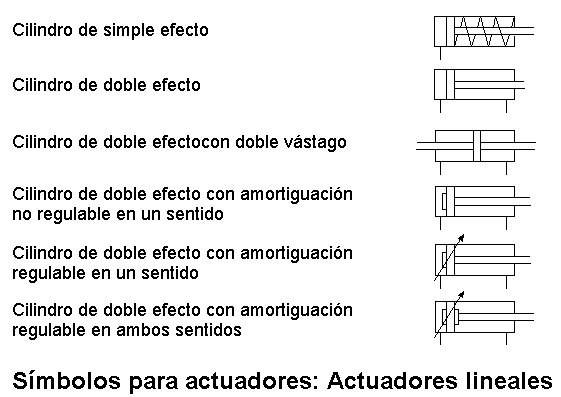 CILINDRO DOBLE EFECTO
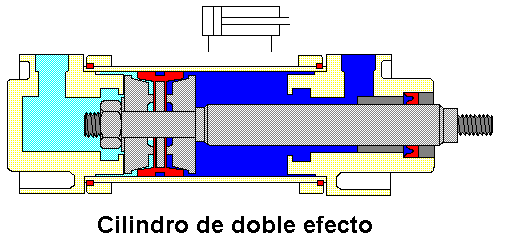 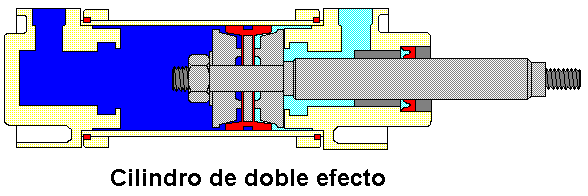 CILINDRO TANDEM
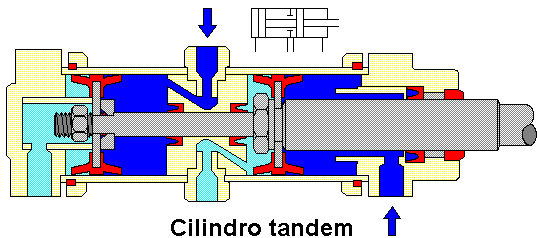 ACTUADORES LINEALES
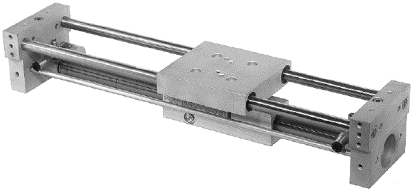 SIN VÁSTAGO
SIMPLE EFECTO
DOBLE EFECTO
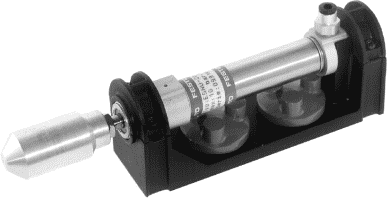 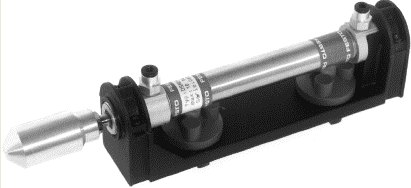 ACTUADORES OSCILANTES Y ROTATIVOS
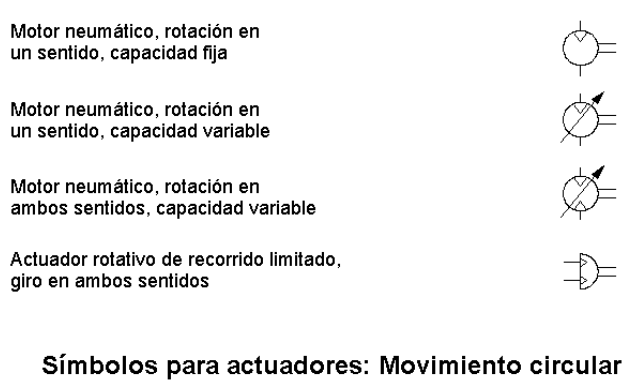 ACTUADOR OSCILANTE
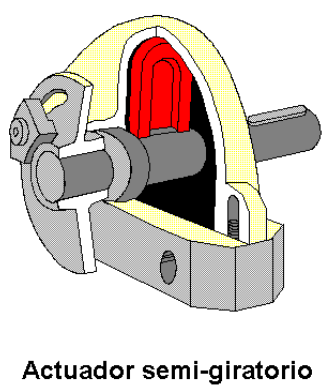 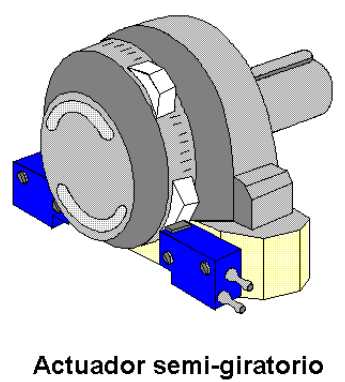 ACTUADOR ROTATIVO
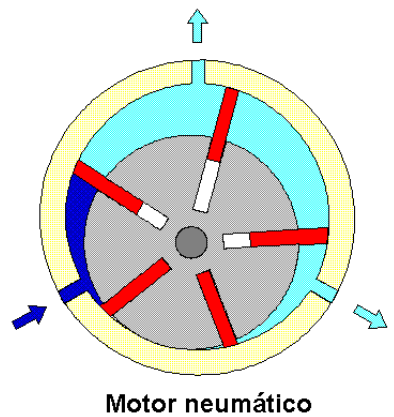 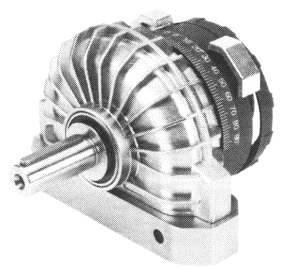 ESTRUCTURA DEL SISTEMA UN NEUMÁTICO
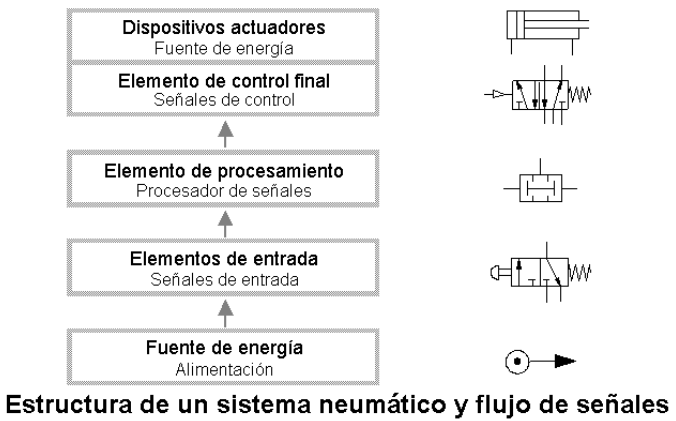 CONTROL CILINDRO SIMPLE EFECTO
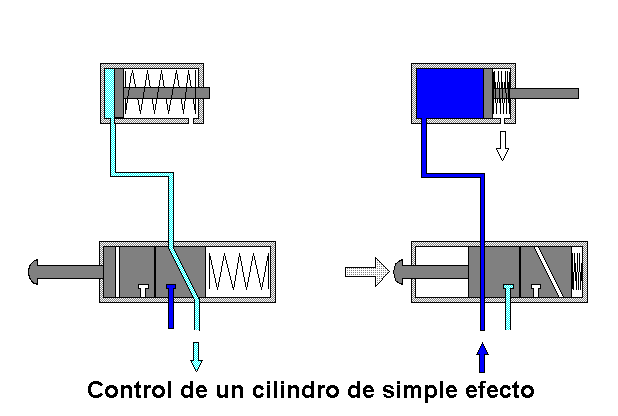 CONTROL CILINDRO SIMPLE EFECTO
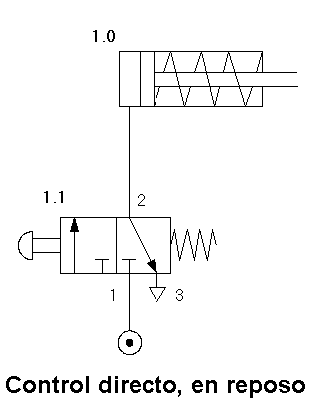 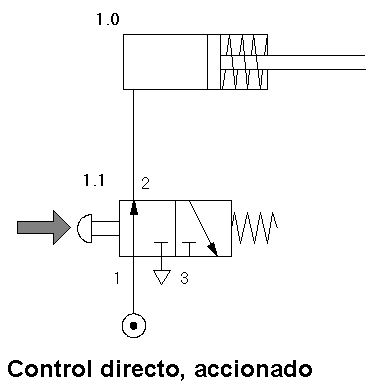 APLICACIÓN VALVULA 5/2
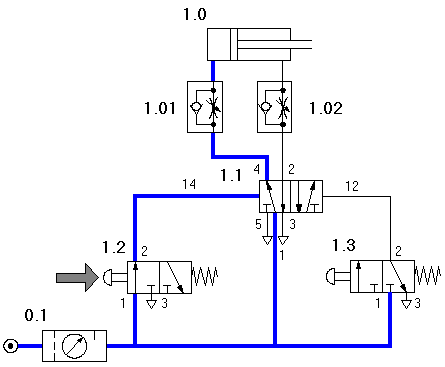 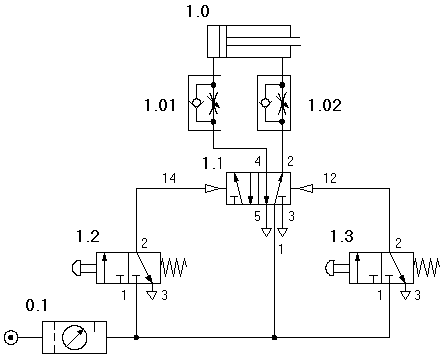 APLICACIÓN VALVULA 5/2
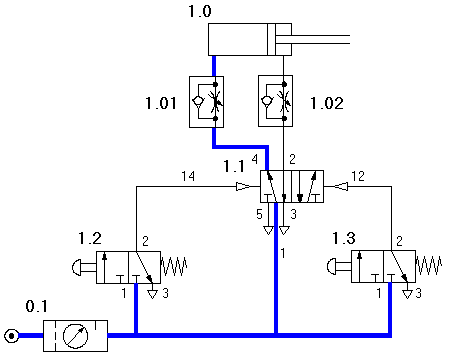 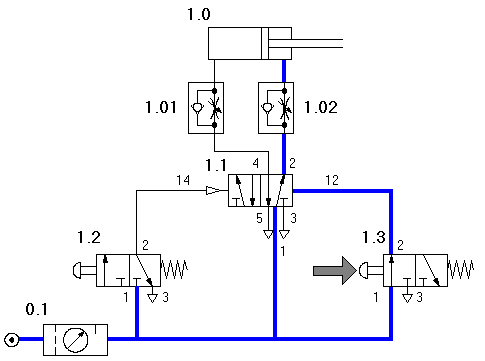 VÁLVULA DE SECUENCIA
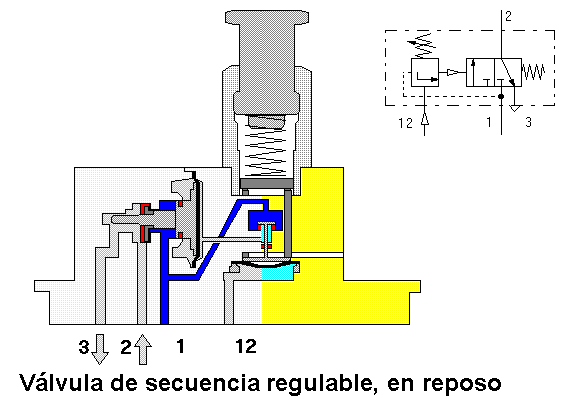 VÁLVULA DE SECUENCIA
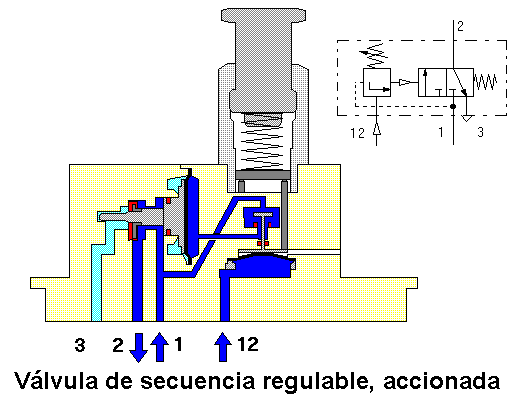 VÁLVULA TEMPORIZADORA
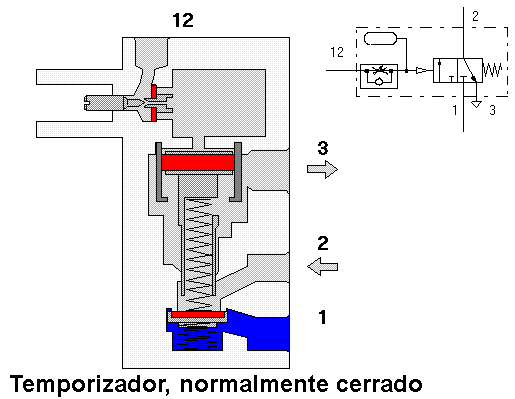 VÁLVULA TEMPORIZADORA
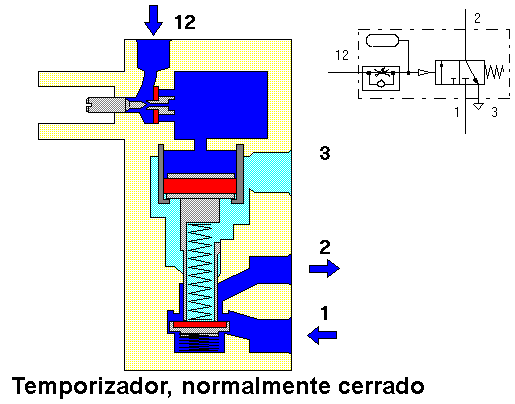 NOMENCLATURA EN EL DIAGRAMA
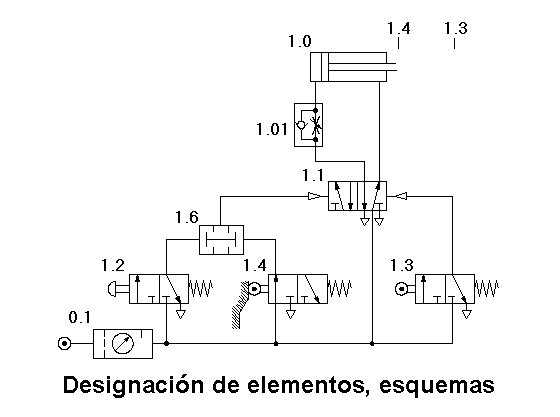 CIRCUITOS NEUMÁTICOS
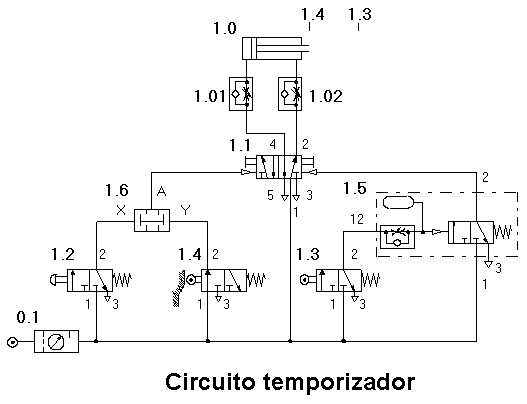 CIRCUITOS NEUMÁTICOS
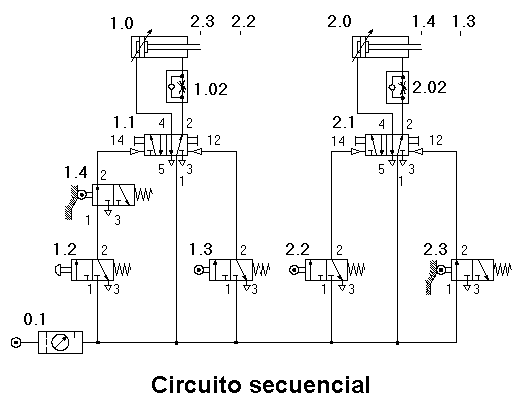 CIRCUITOS NEUMÁTICOS
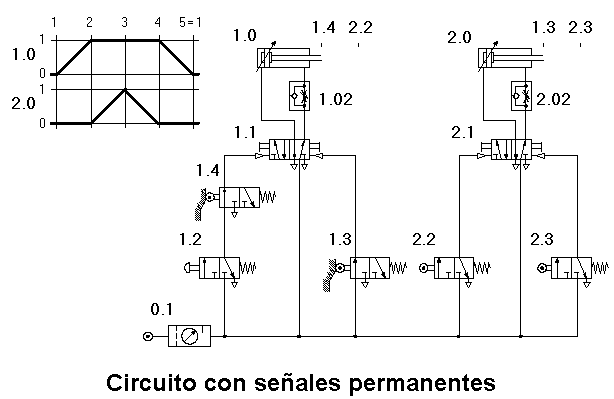 CIRCUITOS NEUMÁTICOS
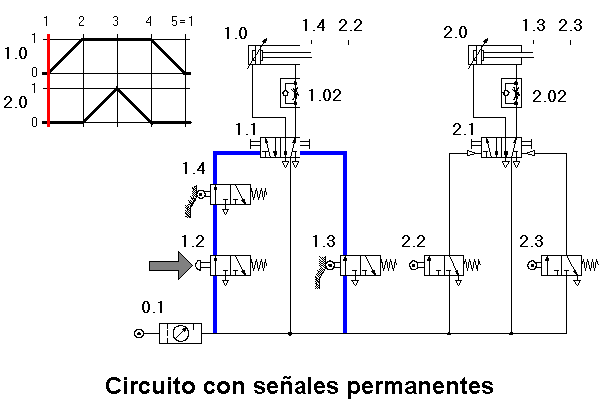 CIRCUITOS NEUMÁTICOS
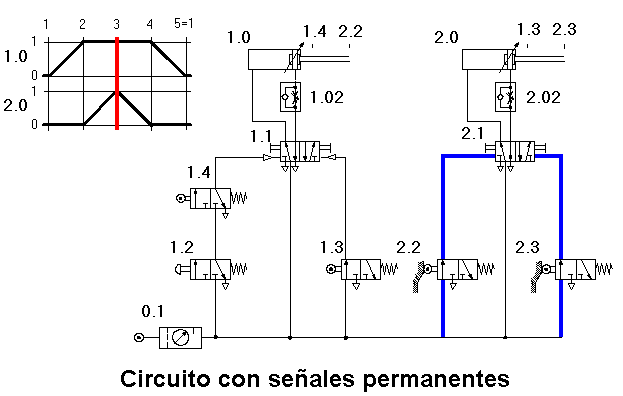 Diseño de circuitos neumáticos
Colocación de elementos
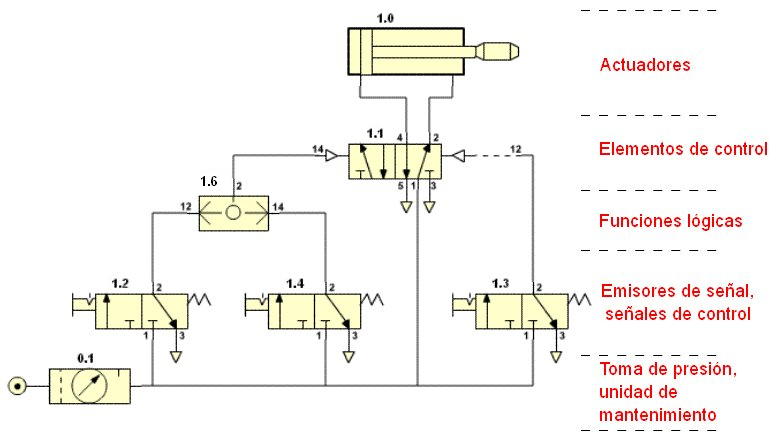 Actuadores.
Elementos de control.
Funciones lógicas.
Emisores de señal, señales de control.
Toma de presión y unidad de mantenimiento.
Designación de componentes
Números
Alimentación de energía
0.
Elementos de trabajo
1.0, 2.0, etc.
Elementos de control o  mando
.1
Elementos ubicados entre el elemento de mando y el elemento de trabajo
.01, .02, etc.
Elementos que inciden en el movimiento de avance del cilindro
.2, .4, etc.
Elementos que inciden en el movimiento de retroceso del cilindro
.3, .5, etc.
Diseño de circuitos neumáticos
Designación de componentes
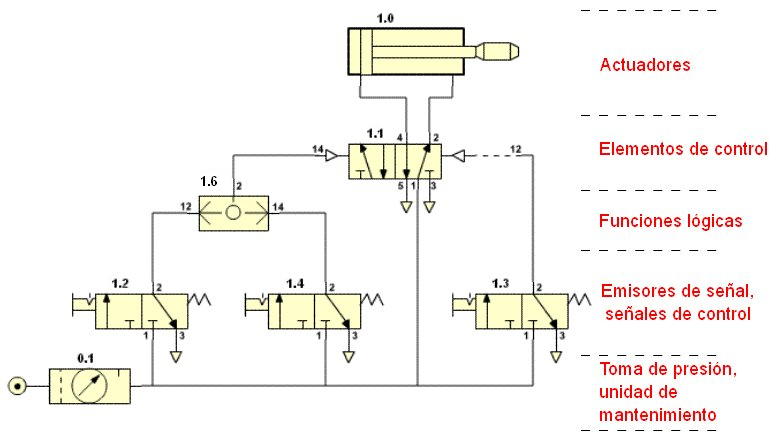 Por ejemplo: La representación completa de las válvulas puede ser:
Designación de conexiones
Letras
Números
Conexiones de trabajo
A, B, C ...
2, 4, 6 ...
Válvula 3/2 pilotada por presión.
Conexión de presión, alimentación de energía
P
1
Válvula 5/2 pilotada por presión.
Escapes, retornos
R, S, T ...
3, 5, 7 ...
Descarga
L
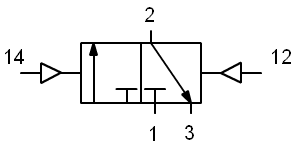 Conexiones de mando
X, Y, Z ...
10,12,14 ...
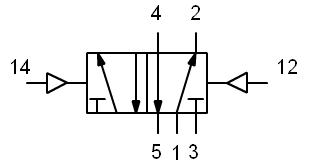 Diseño de circuitos neumáticos
Designación de conexiones
Aplicaciones básicas
Control de un cilindro de simple efecto
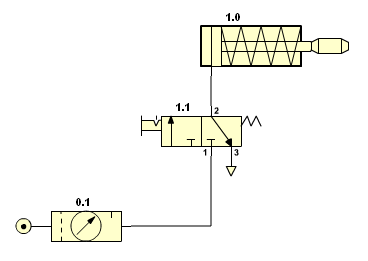 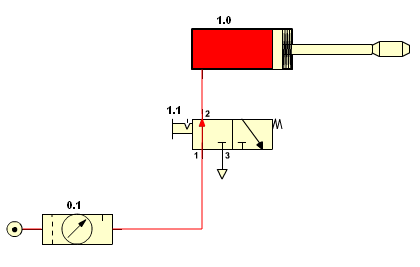 0.1   – Unidad de mantenimiento.
1.1   – Válvula 3/2 con enclavamiento.
1.0 – Cilindro de simple efecto.
Aplicaciones básicas
Control de un cilindro de doble efecto
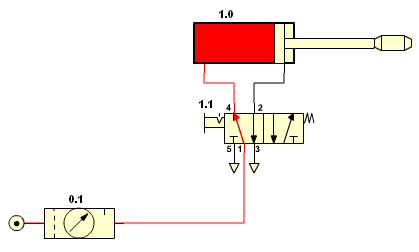 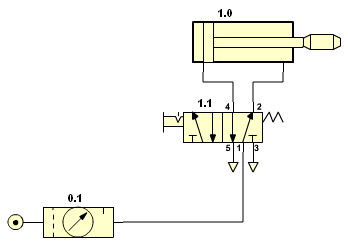 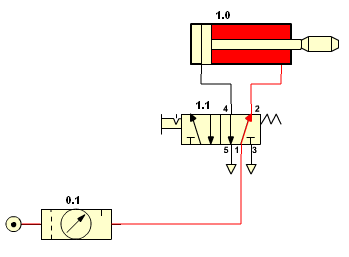 0..1 – Unidad de mantenimiento.
1.1– Válvula 5/2 con enclavamiento.
1.0 – Cilindro de doble efecto.
Aplicaciones básicas
Pulsador de avance y de retroceso, con cilindro de doble efecto
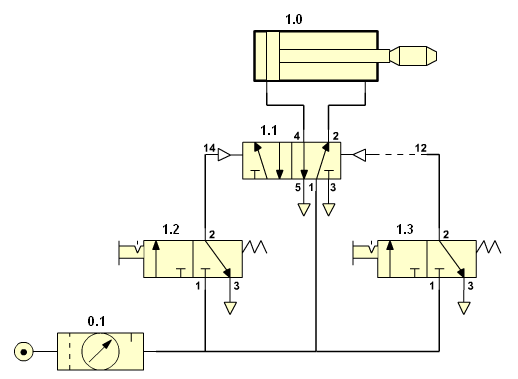 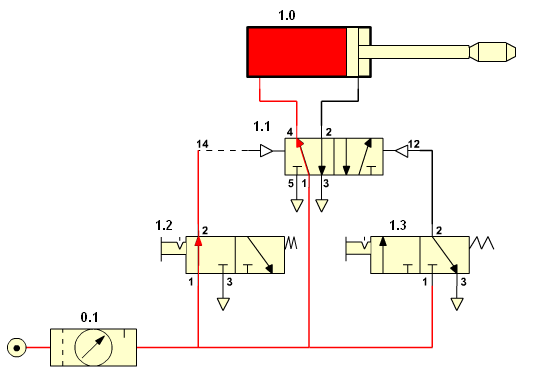 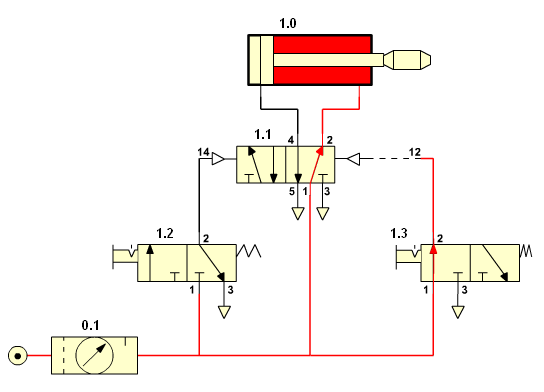 0.1   – Unidad de mantenimiento.
1.1– Válvula 5/2 activa y retorno por presión.
1.2   – Válvula 3/2 con enclavamiento, para el avance.
1.3   – Válvula 3/2 con enclavamiento, para el retorno.
1.0 – Cilindro de doble efecto.
Aplicaciones básicas
Utilización de la válvula estranguladora de caudal
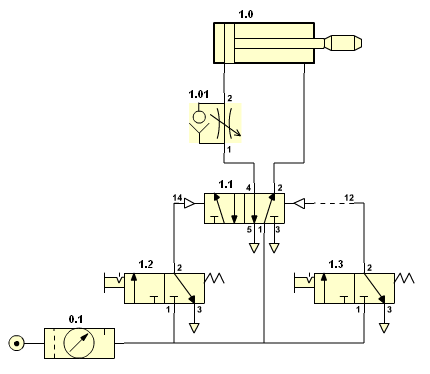 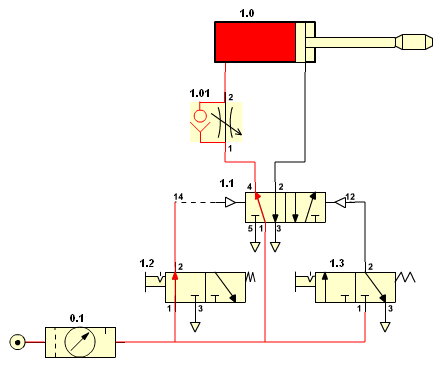 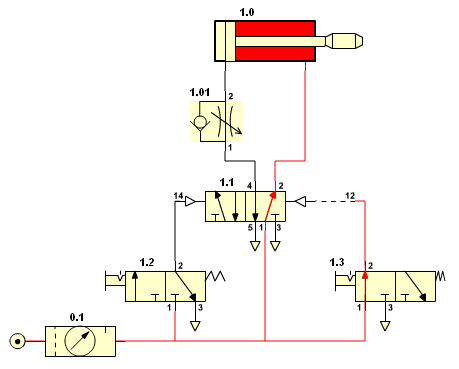 0.1– Unidad de mantenimiento.
1.1– Válvula 5/2 activa y retorno por presión.
1.2– Válvula 3/2 con enclavamiento, para el avance.
1.3– Válvula 3/2 con enclavamiento, para el retorno.
1.0 – Cilindro de doble efecto.
1.01- válvula estranguladora de caudal.
Aplicaciones básicas
Utilización de un final de carrera
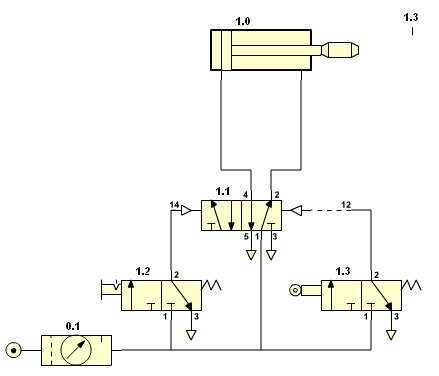 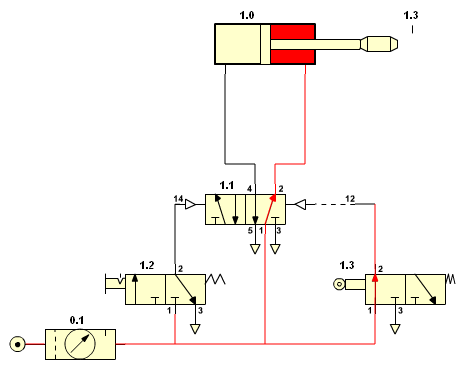 Simulación
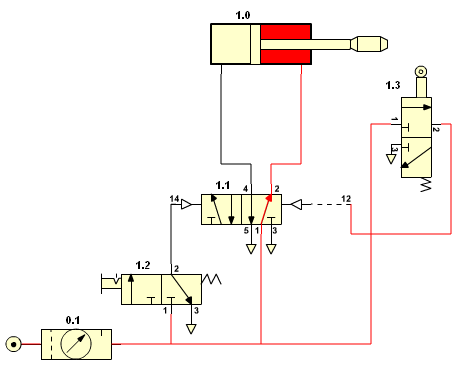 0.1– Unidad de mantenimiento.
1.1– Válvula 5/2 activa y retorno por presión.
1.2– Válvula 3/2 con enclavamiento, para el avance.
1.3– Válvula 3/2 con final de carrera, para el retorno.
1.0 – Cilindro de doble efecto.
Aplicaciones básicas
La puerta OR
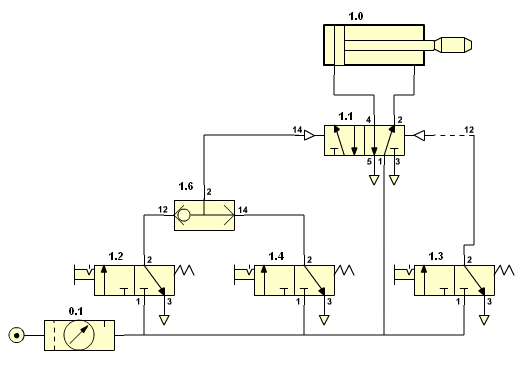 0.1– Unidad de mantenimiento.
1.1– Válvula 5/2 activa y retorno por presión.
1.2– Válvula 3/2 con enclavamiento, para el avance.
1.4– Válvula 3/2 con enclavamiento, para el avance.
1.3– Válvula 3/2 con enclavamiento, para el retorno.
1.6- Válvula OR.
1.0 – Cilindro de doble efecto.
Aplicaciones básicas
La puerta OR
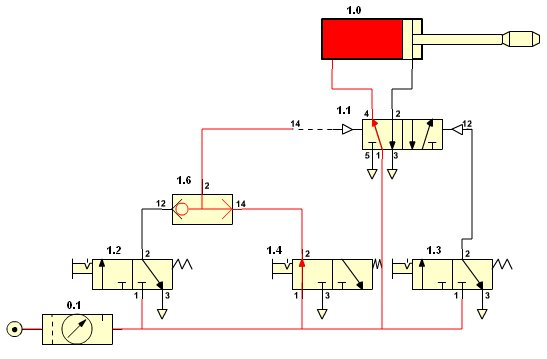 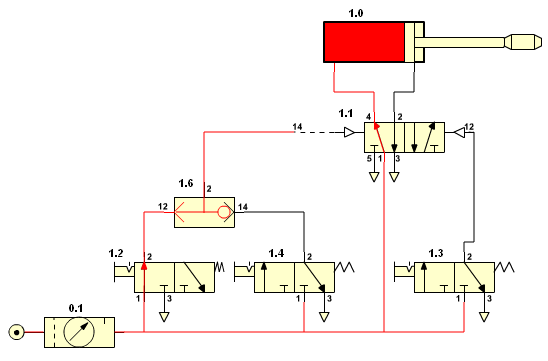 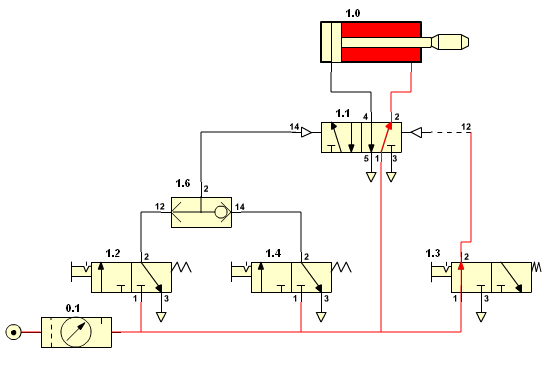 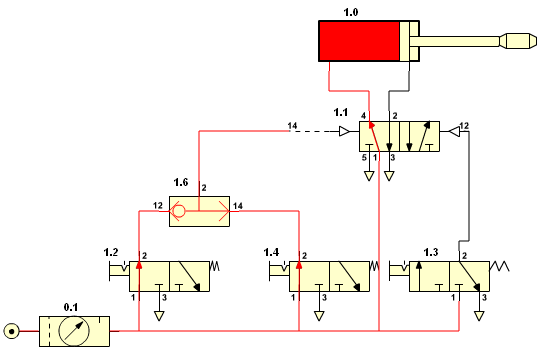 Aplicaciones básicas
La puerta AND
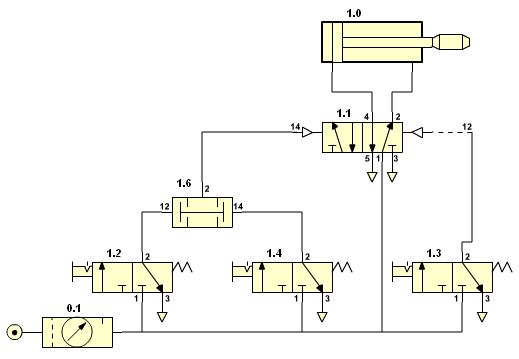 0.1– Unidad de mantenimiento.
1.1– Válvula 5/2 activa y retorno por presión.
1.2– Válvula 3/2 con enclavamiento, para el avance.
1.4– Válvula 3/2 con enclavamiento, para el avance.
1.3– Válvula 3/2 con enclavamiento, para el retorno.
1.6- Válvula AND.
1.0 – Cilindro de doble efecto.
Aplicaciones básicas
La puerta AND
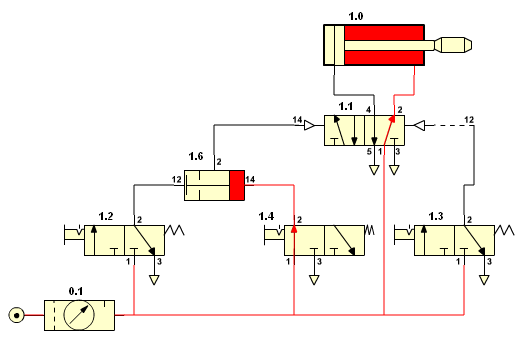 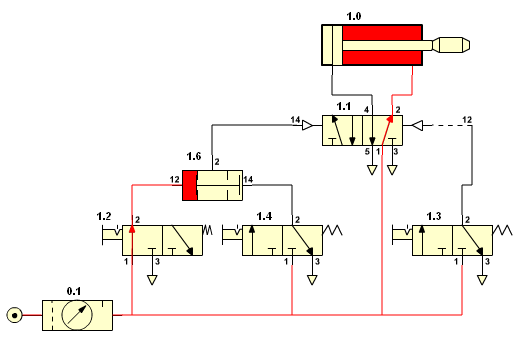 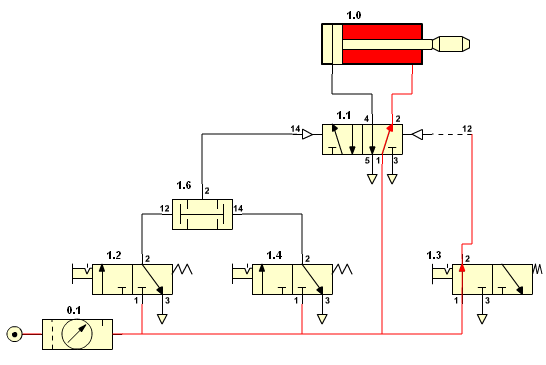 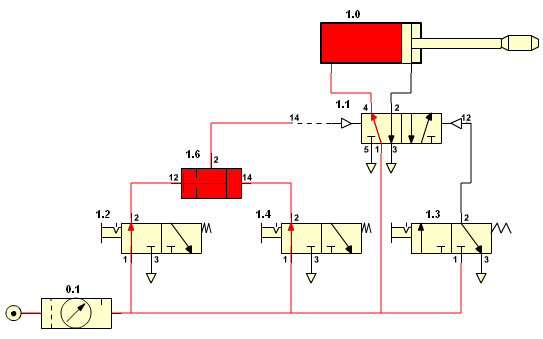 Simulación de circuitos neumáticos
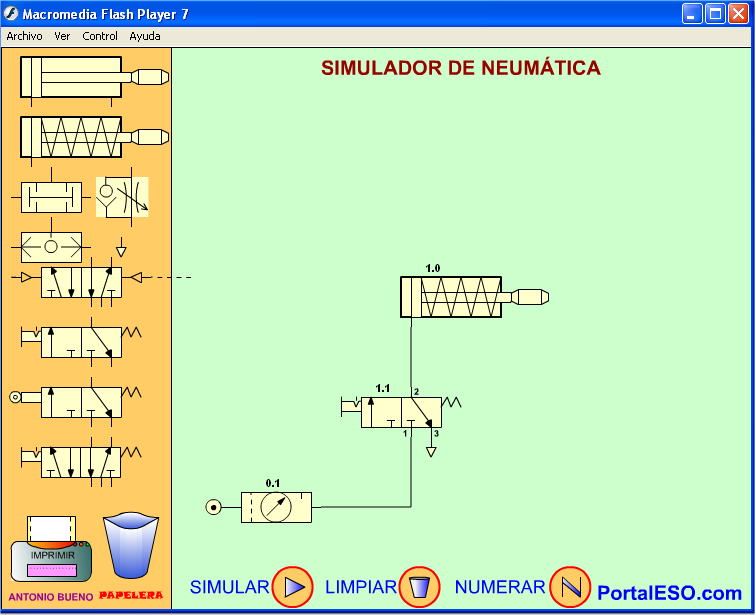 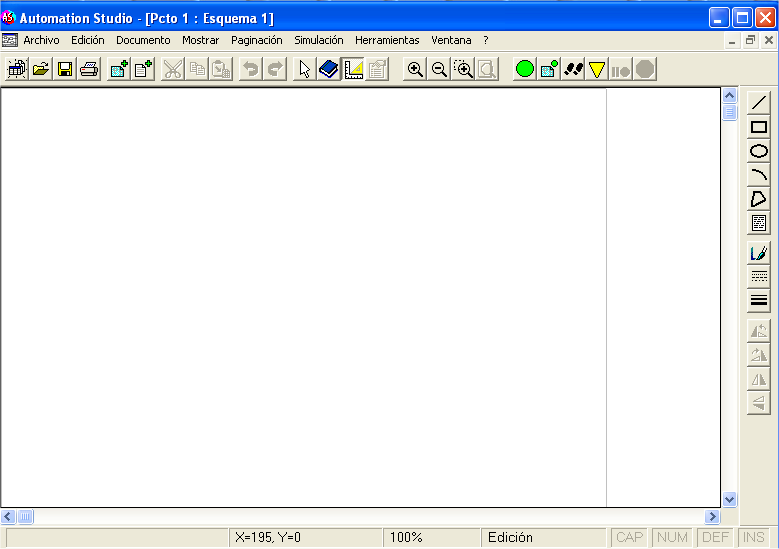 Simulador Automation Studio
Simulador de Portaleso.com